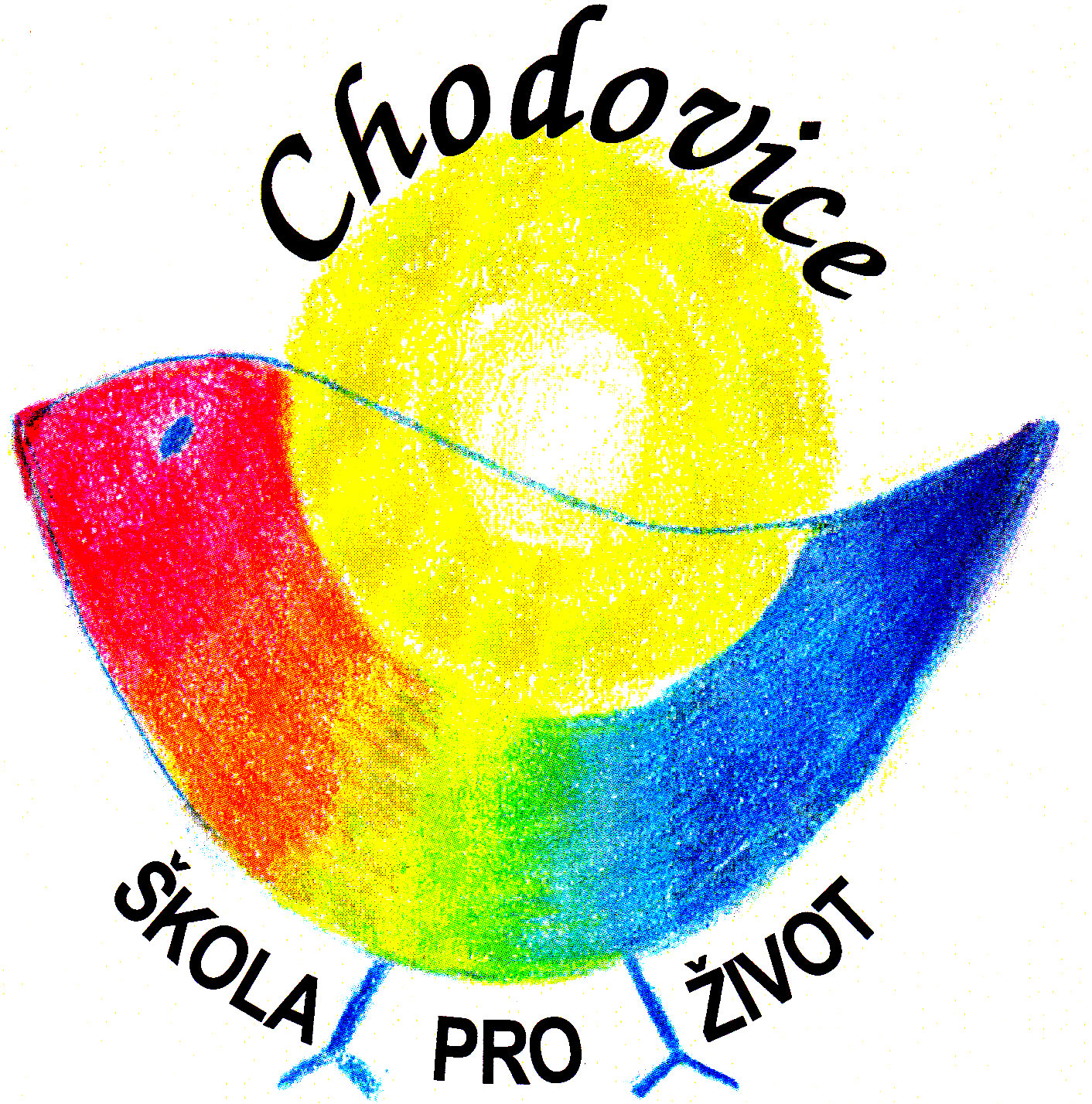 Základní škola a Mateřská škola Chodovice, okres Jičín
Projektové dny
délka projektového dne – 4 hodiny
minimálně 10x za projektové období
témata dle aktivit v rámci ročního školního plánu - bude zveřejňováno v kalendáři projektu
využití pořízeného majetku - digitální kamery, "kapesní" mikroskopy s kamerou, 3D tiskárna


Workshop
délka workshopu - 1,5hodiny
minimálně 4x za projektové období
Tématické využití pořízeného majetku 
praktické seznámení účastníků s novými možnostmi práce při výuce
miniroboti, robotické stavebnice, práce s dotykovým displejem a tablety, 3Dtiskárna
Nabídka pro žáky
Workshop
délka workshopu - 1,5hodiny
minimálně 2x za projektové období
Tématické využití pořízeného majetku 
praktické seznámení účastníků s novými možnostmi práce při výuce, sdílení příkladů dobré praxe
miniroboti, robotické stavebnice, práce s dotykovým displejem a tablety, 3Dtiskárna
Nabídka pro učitele